Муниципальное бюджетное дошкольное образовательное учреждение детский сад «Золушка» г.Волгодонска
«Проектирование работы по национально-этнокультурному (казачьему) компоненту в условиях поликультурной среды во взаимодействии с педагогами»
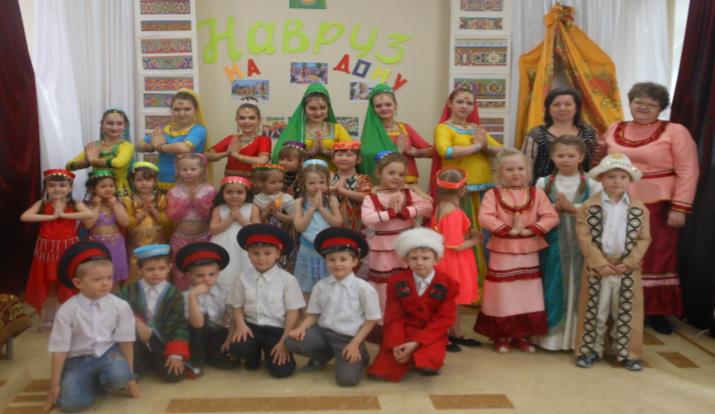 Музыкальный руководитель: Скибинцева Т.П.
г. Волгодонск 2022г.
Актуальность определяется потребностью в воспитании духовности, чувств нравственно-патриотических позиций личности детей, возрождением и развитием самобытных национально-культурных традиций народов края.
Нормативные документы
1. Конституции Российской Федерации и Законодательства Российской Федерации с учетом Конвенции ООН о правах ребенка.
2. Федеральный закон от 29 декабря 2012г. №273-ФЗ «Об образовании в Российской Федерации».
3. Приказ Минобрнауки России от 17.10.2013г. №1155 «Об утверждении федерального государственного образовательного стандарта дошкольного образования».
4. Приказ Минобрнауки России от 30.08.2013г. №1014 «Об утверждении Порядка организации и осуществления образовательной деятельности по основным общеобразовательным программам – образовательным программам».
5. Федеральный Закон «Об общих принципах организации местного самоуправления в Российской федерации.
6. Распоряжение Правительства Ростовской области «Об утверждении плана мероприятий по реализации Стратегии развития государственной политики Российской Федерации в отношении российского казачества до 2020 года в Ростовской области.
7. Указ Президента Российской Федерации от 2 июля 2021г. №400 «О стратегии национальной безопасности Российской Федерации».
Цель: формирование представлений о национальной культуре региона, доброжелательного отношения к людям разных национальностей, поликультурной личности, владеющей этнокультурными нормами.
Задачи: воспитание патриотизма, формирование представления о культурном и историческом единстве России и важности сохранения культурно-национального единства, знакомить с архитектурными памятниками.  Развивать творческие способности детей, обогащать словарный запас лексикой духовного и историко-культурологического знания.
Формы организации образовательного процесса
Беседы о традициях и праздничной народной, национальной культуре Донского края;
Музыкальные занятия;
Экскурсии
Совместная деятельность музыкального руководителя с педагогами с детьми;
Игры-путешествия;
Прогулки;
Онлайн-путешествия;
Ролевые игры;
Творческие мастерские;
Виртуальные посещения: музеев, выставок, народных праздников, городских мероприятий с концертами;
Наблюдения.
Технологии реализации деятельности
Занятия в процессе которых планировалось выполнение атрибутов к праздникам ( рисунков, народных орнаментов, поздравительных открыток, сувениров;
Разучивание народных попевок, песен, хороводов на совместных репетициях;
Знакомство с  национальными традициями, поговорками, приметами народов Донского края;
Мероприятия народного календаря Донского края.
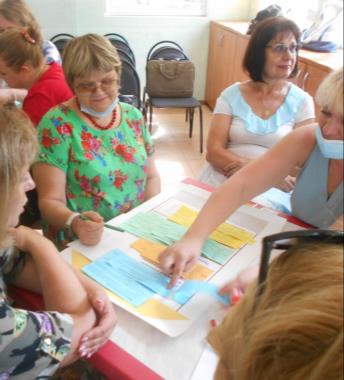 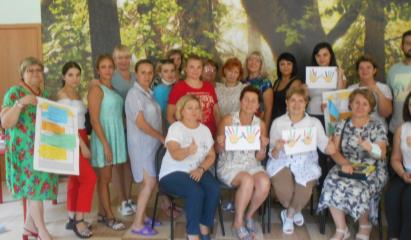 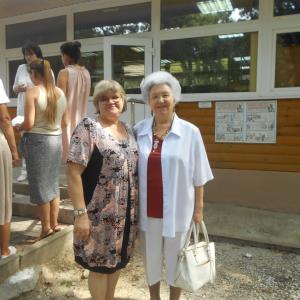 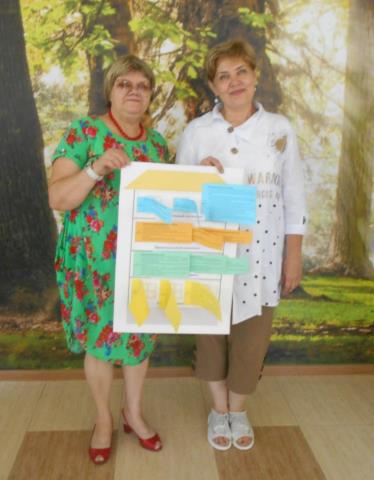 XIX Всероссийский научно-практический семинар (с международным участием) 2021г.
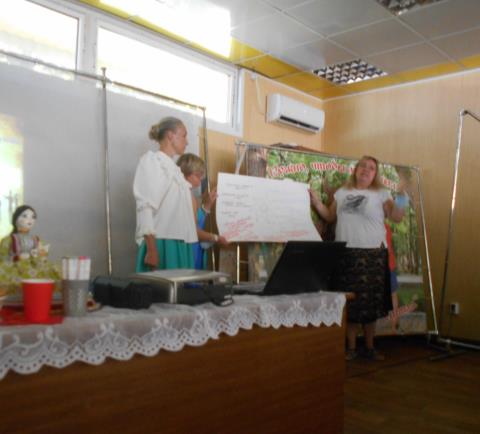 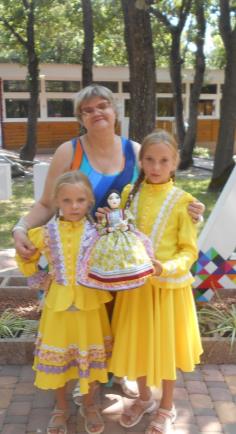 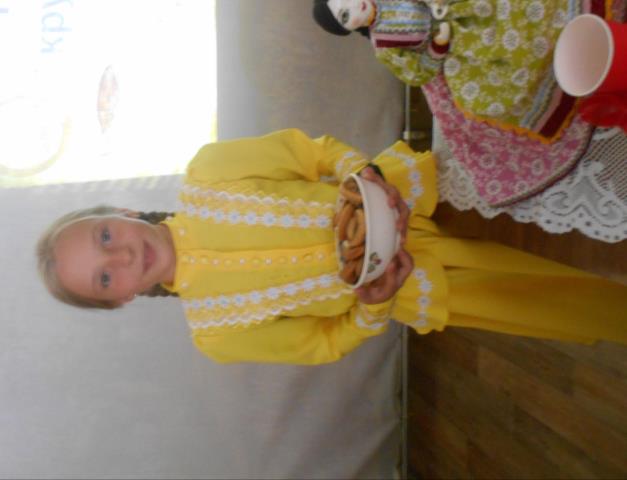 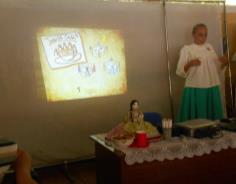 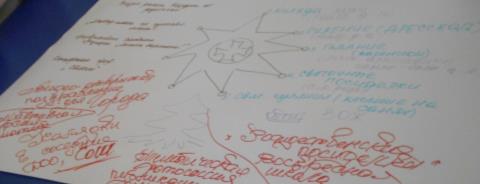 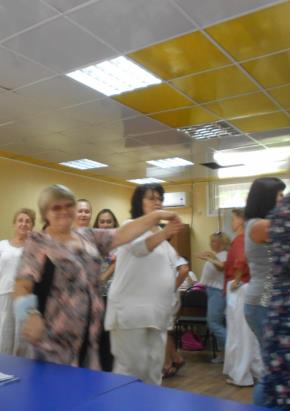 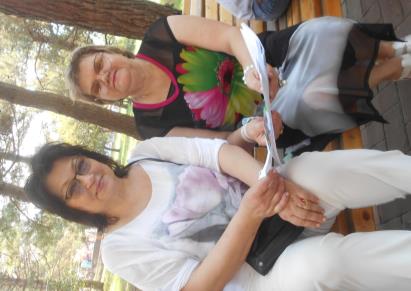 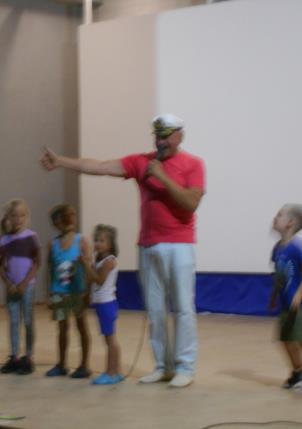 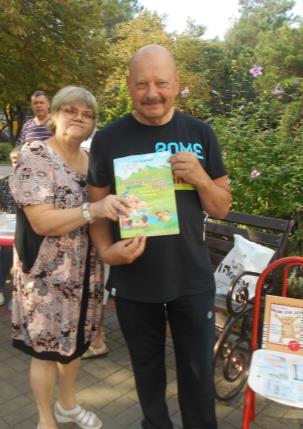 Проект «Мы в краю Донском родном, дружно, весело живём» (В рамках 2021г. – «Года мира и понимания»)
Подбор программно-методического обеспечения
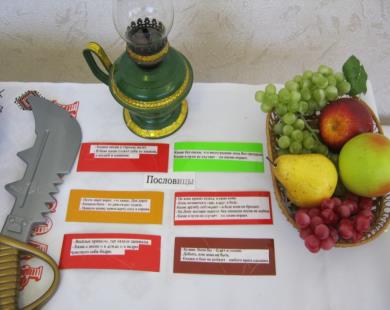 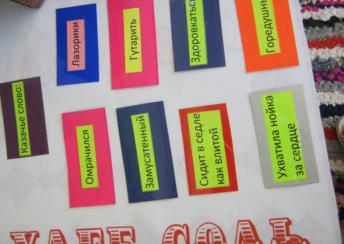 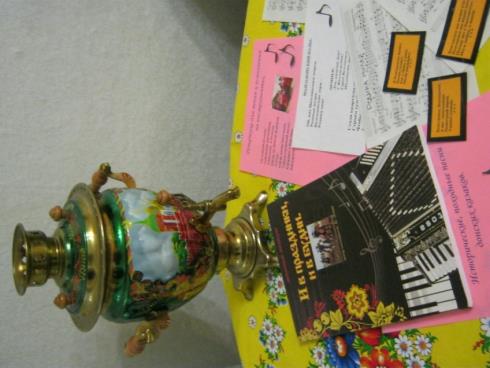 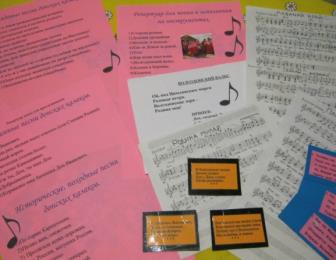 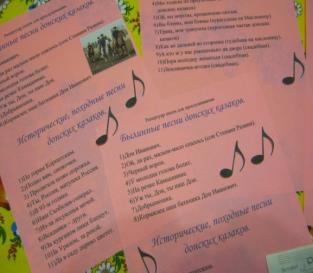 Сбор материала
Оформление экспозиций 
Знакомство с народными обычаями, обрядами и традициями Донского края
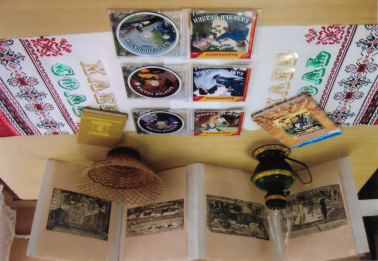 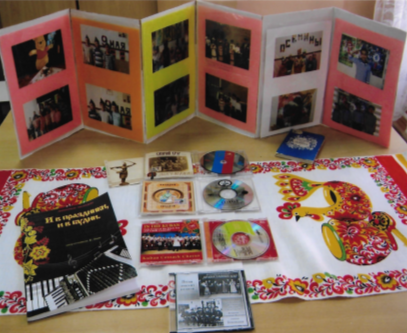 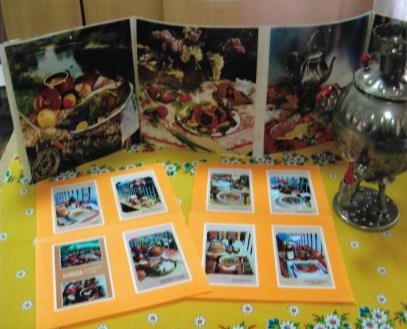 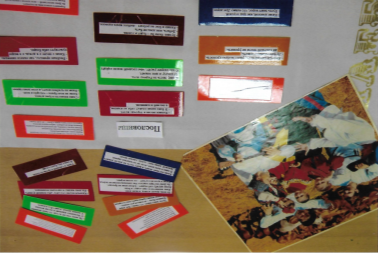 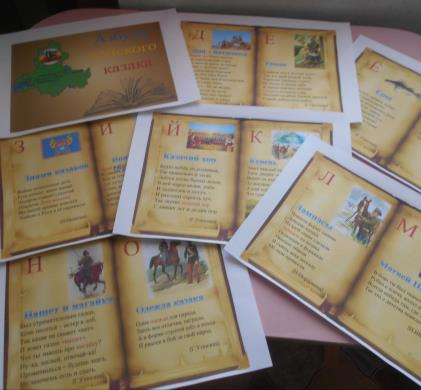 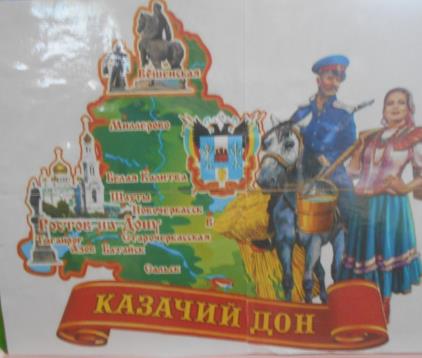 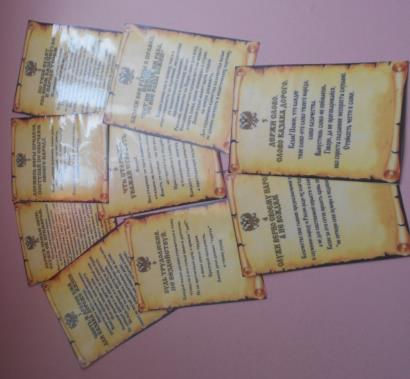 Сказки о музыкальных инструментах народов края
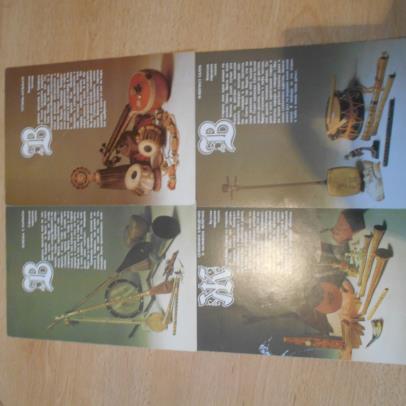 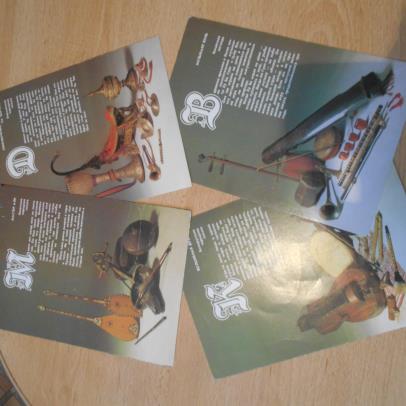 Грузинская- «Чонгурист»
Латышская – «Волшебная стабуле»
Русская – «Садко»
Казахская – «Мастер Али»
Белорусская – «Волшебная дудка»
Узбекская – «Юноша с кафйЫярнаем
Индийская – «Гуттила – музыкант»
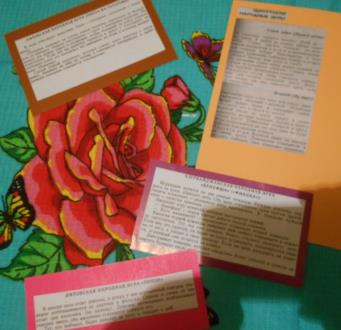 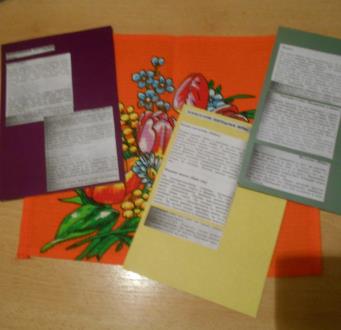 Детские национальные игры
Белорусские: «Михасик», «Прела-горела»;
Казахские: «Байга», Подними монету»;
Узбекские: «Чай-чай!», «Белый тополь»;
Дагестанские: «Палочка-выручалочка»;
Азербайджанские: «Беневша» (фиалка);
Башкирские: «Юрта», «Медный пень».
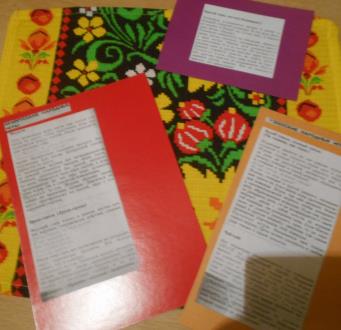 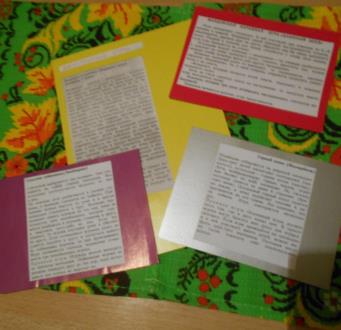 Этнокультурная среда
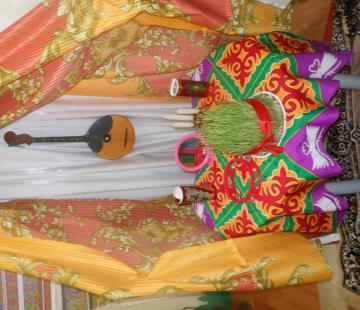 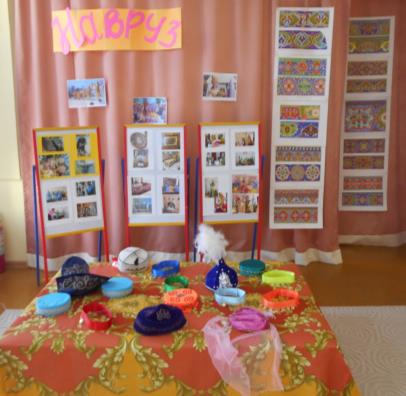 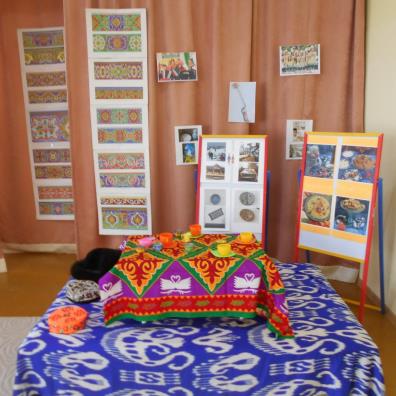 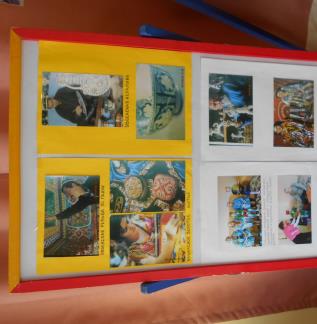 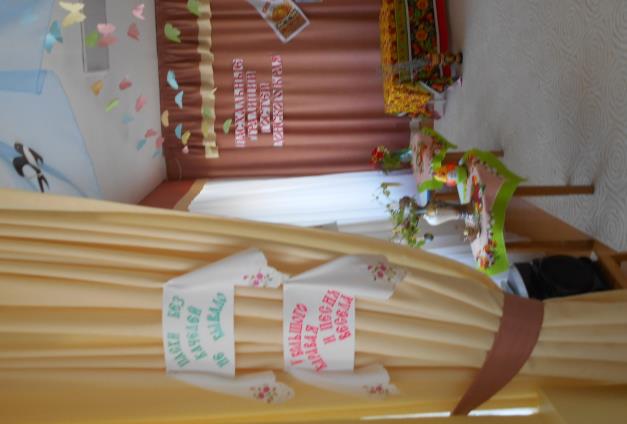 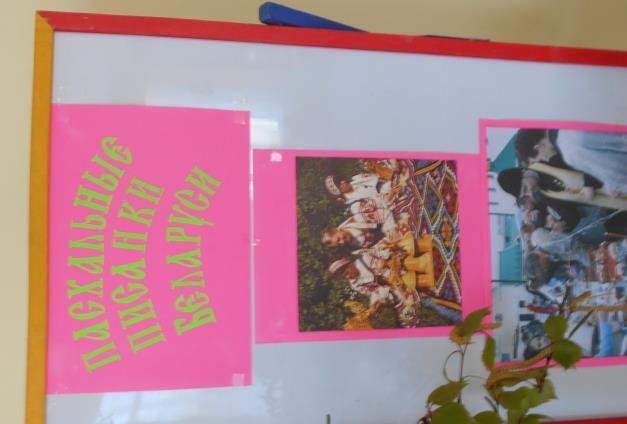 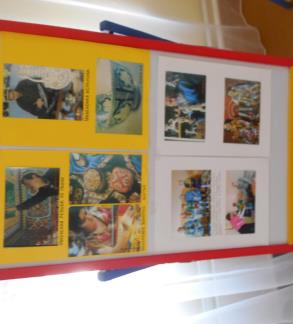 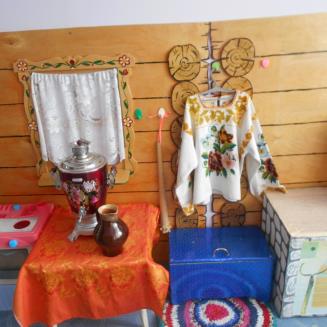 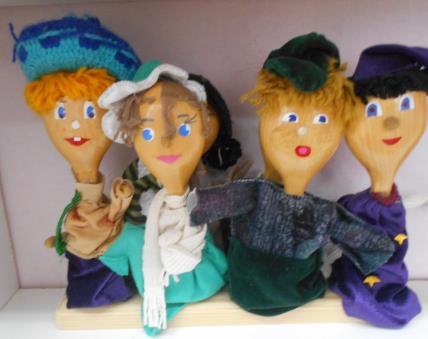 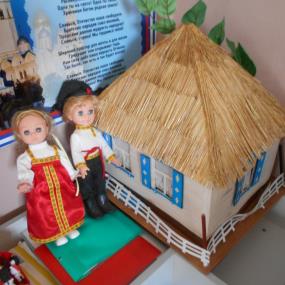 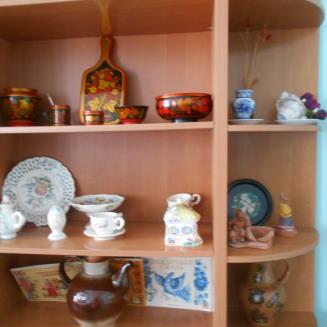 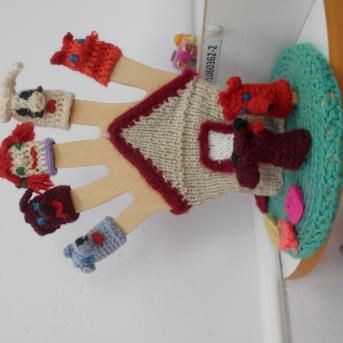 Интегративные занятия
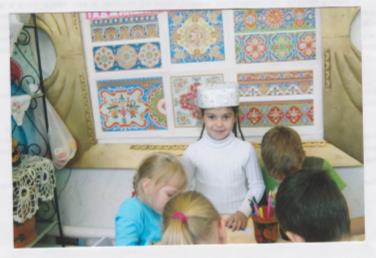 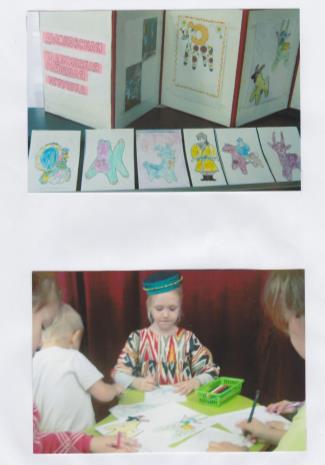 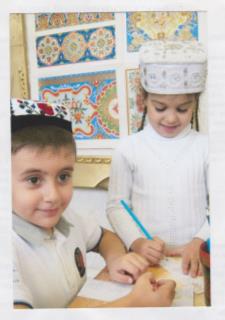 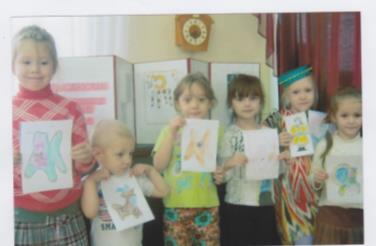 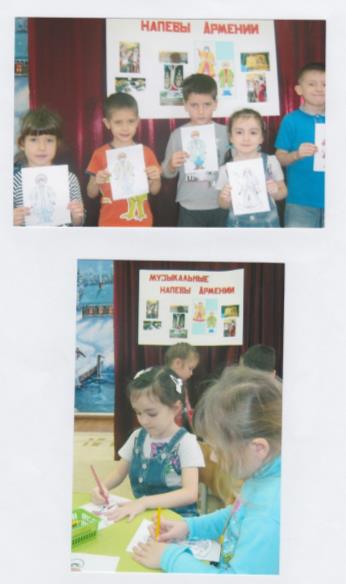 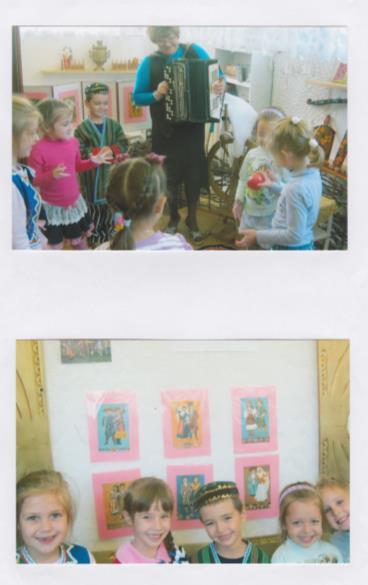 Сюжетно-ролевая игра «Чаепитие в чайхане»
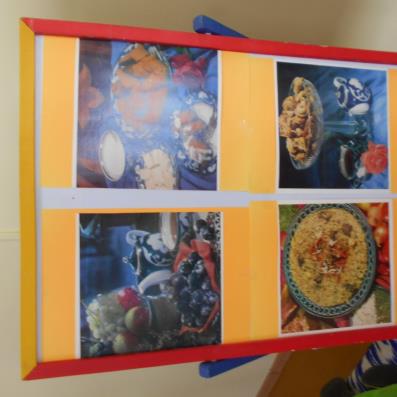 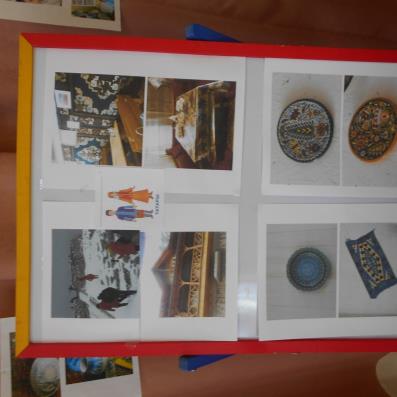 Дидактическая игра «Знакомство с костюмами народов России»
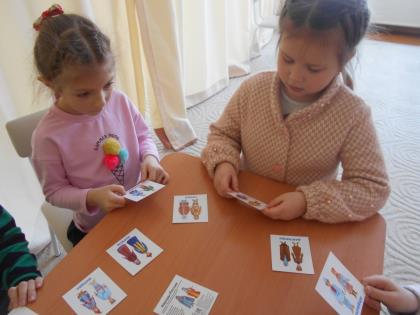 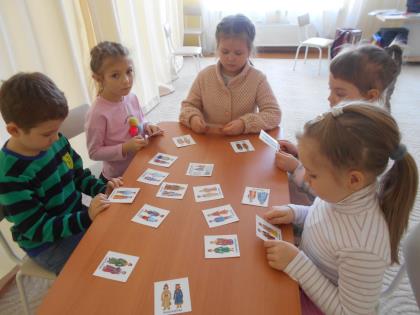 Экскурсия в дом культуры «Дружбы народов»
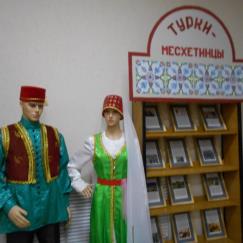 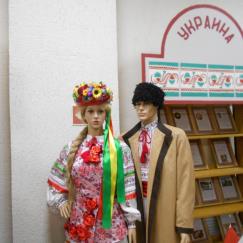 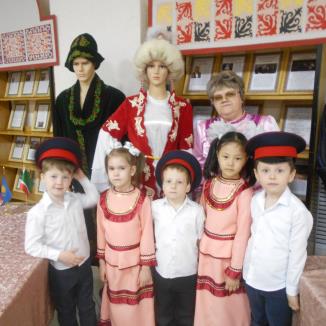 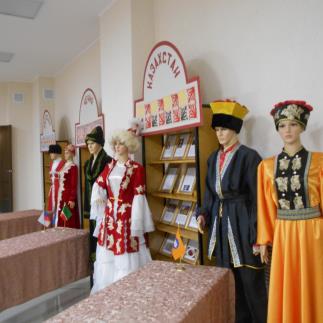 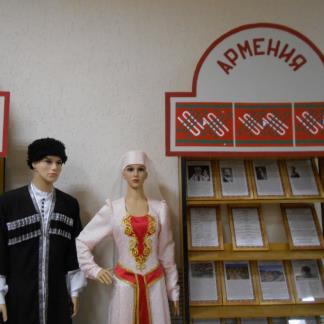 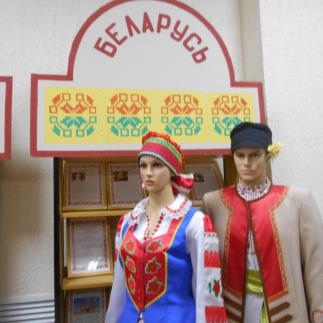 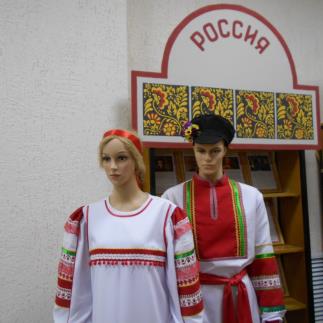 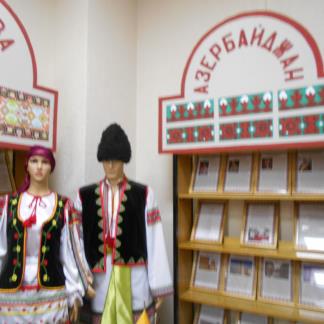 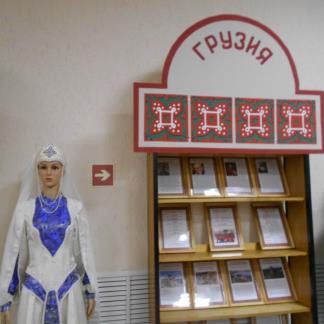 Фото-экскурсия «Знакомство с народно-прикладным искусством Индии»
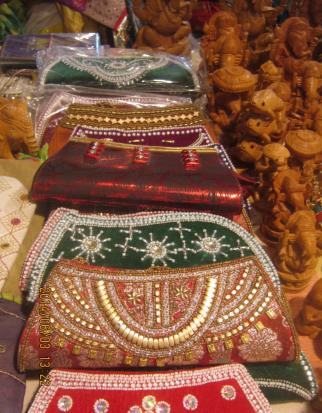 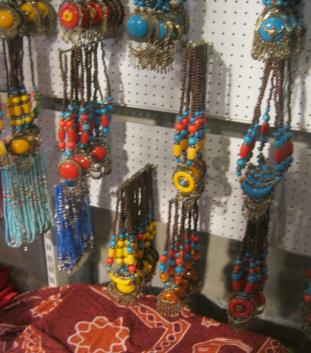 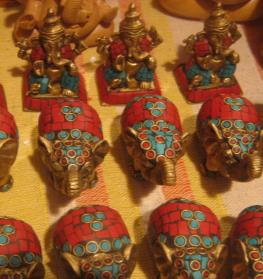 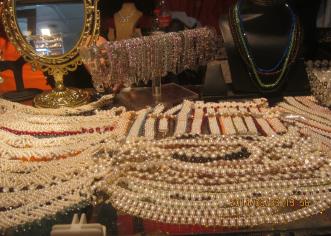 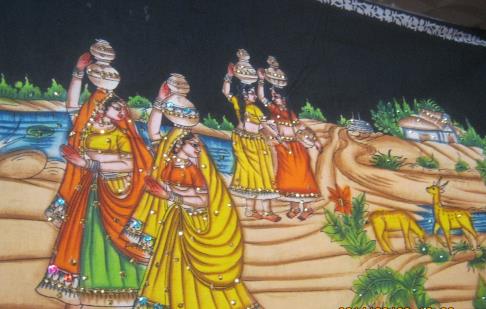 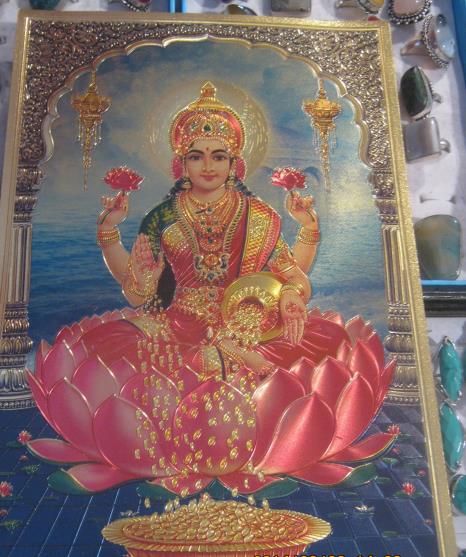 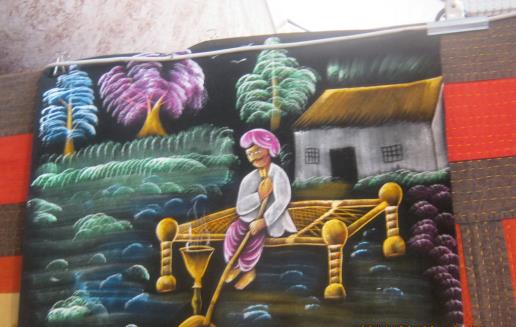 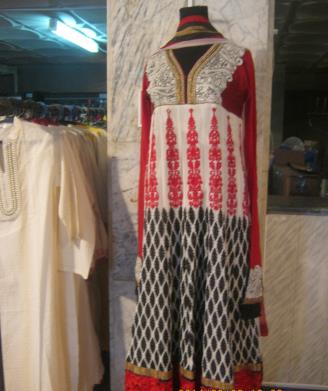 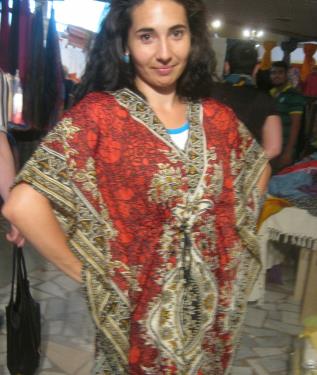 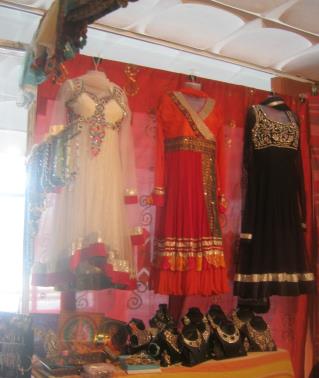 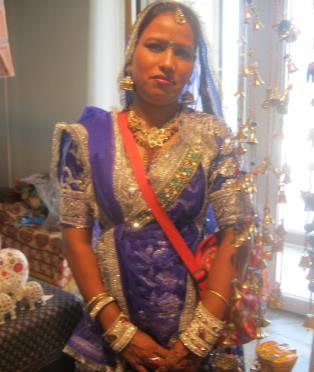 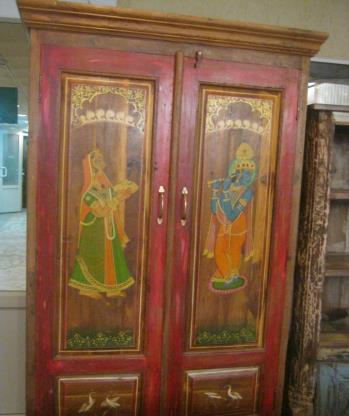 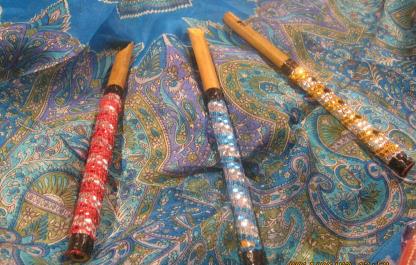 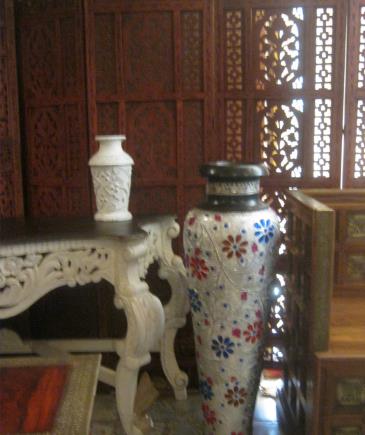 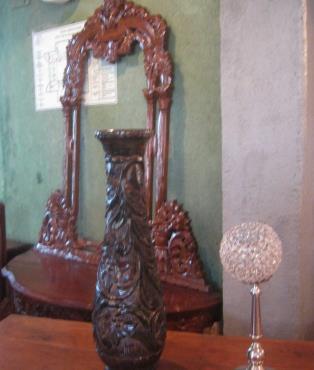 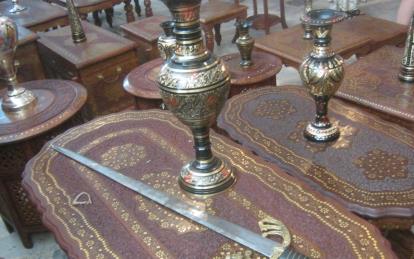 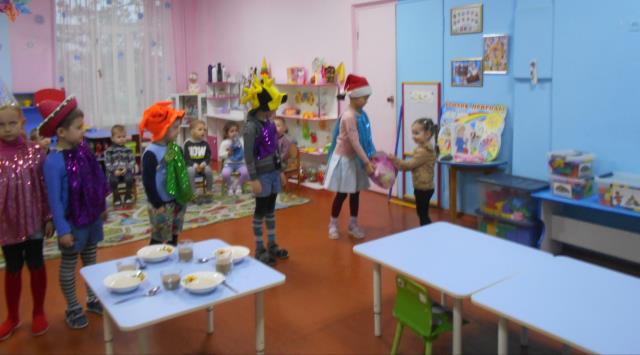 «Рождественские  колядки»
На музыкальном интегративном занятии, под музыку зимних произведений, ребята изготовили поздравительные открытки, и исполняя на шумовых инструментах народные шуточные песни-колядки, поздравили работников детского сада с зимними праздниками.
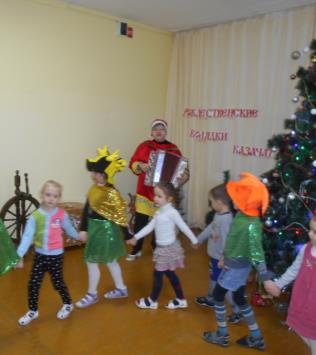 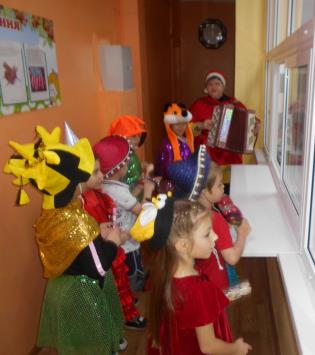 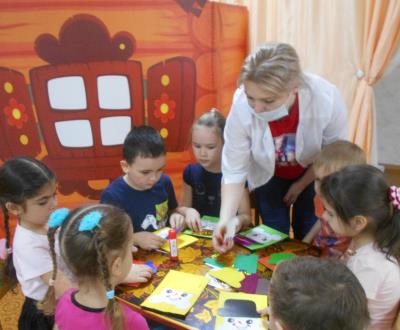 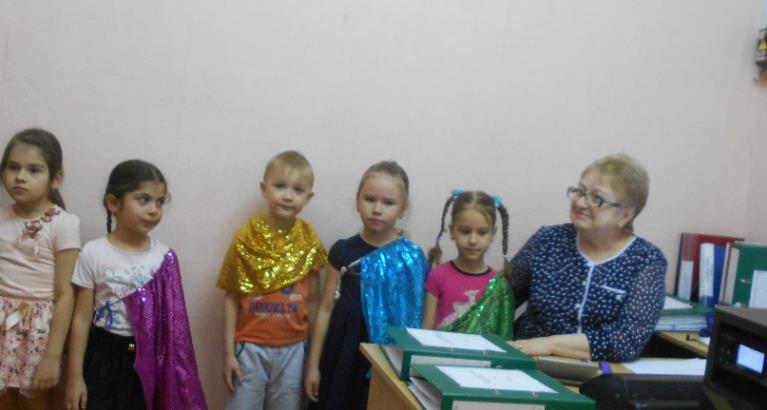 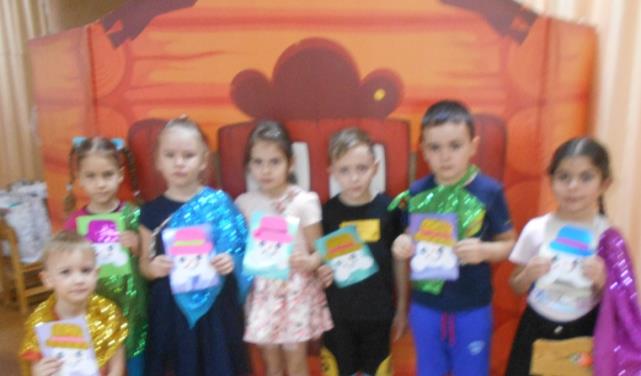 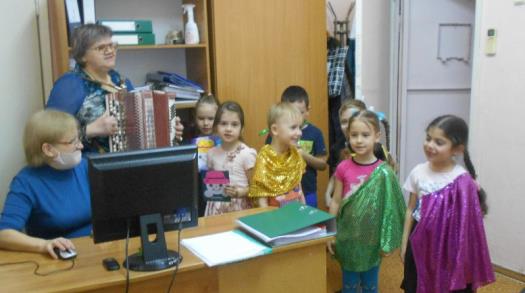 Игби – в Дагестане
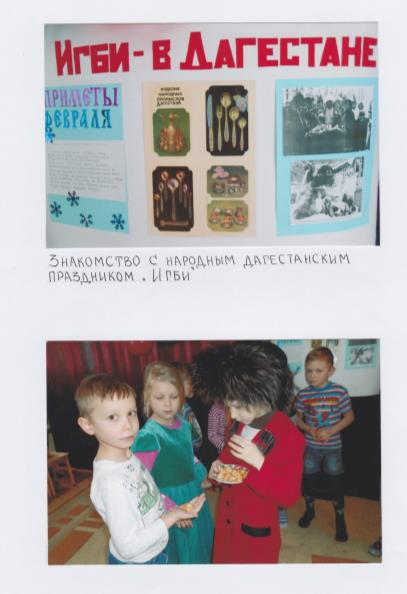 Навруз
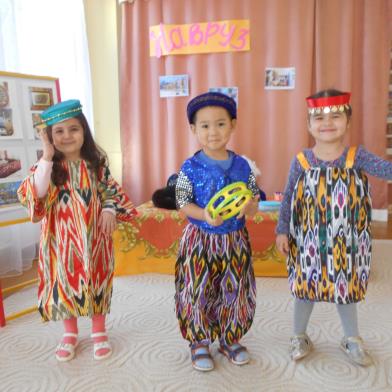 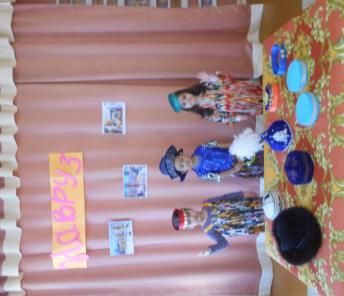 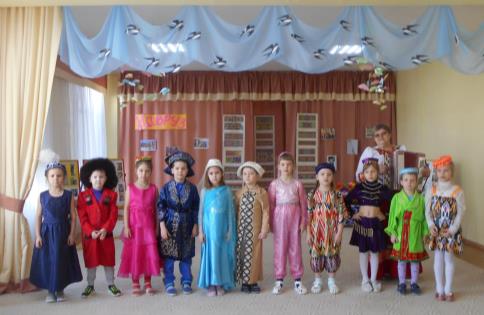 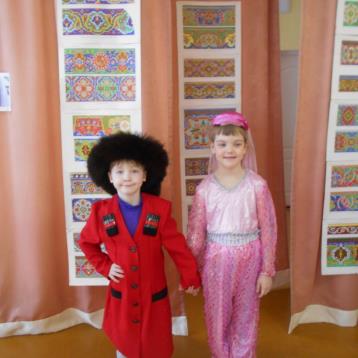 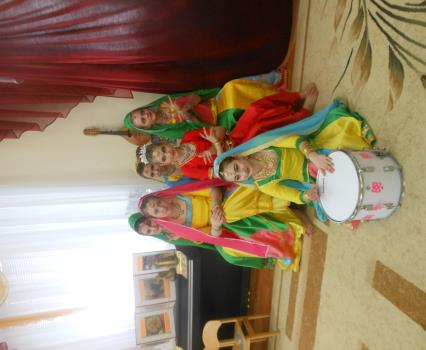 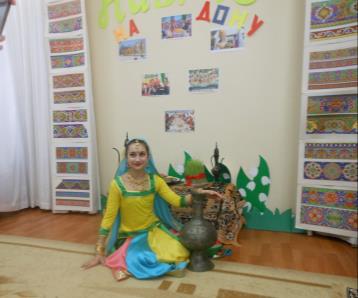 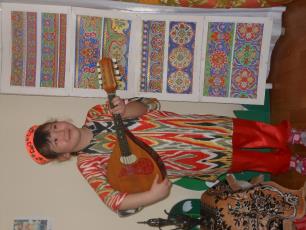 «Пасхальные традиции гостей Донского края»
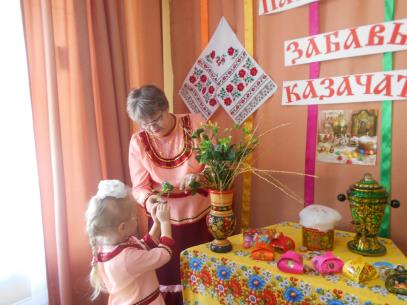 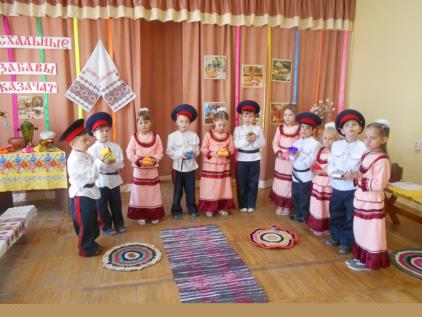 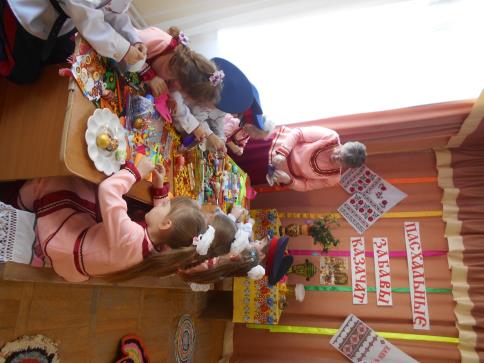 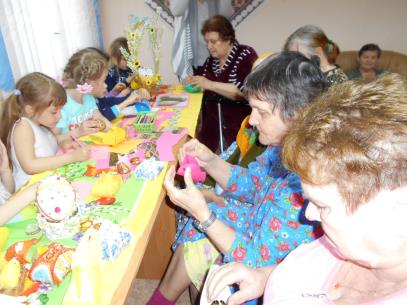 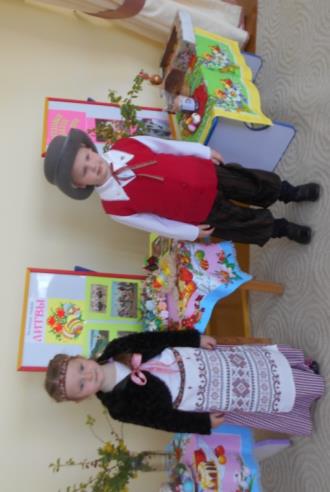 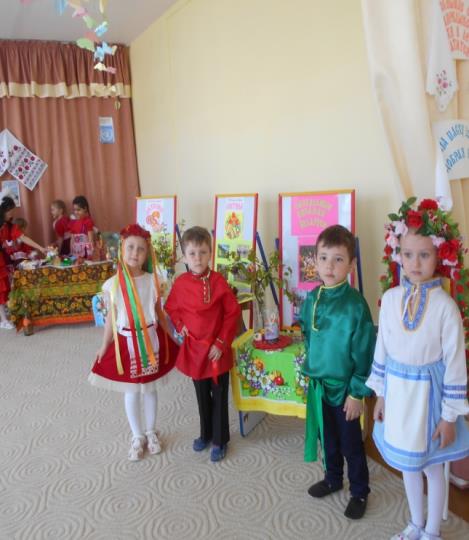 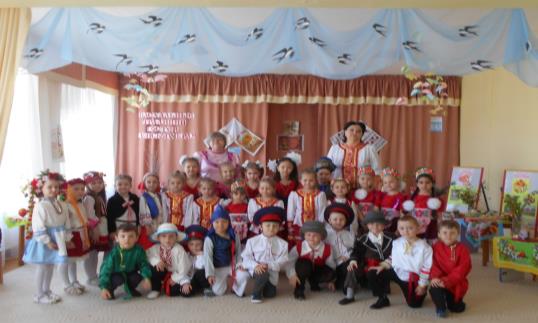 Восточный базар
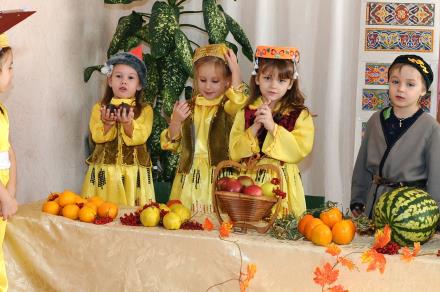 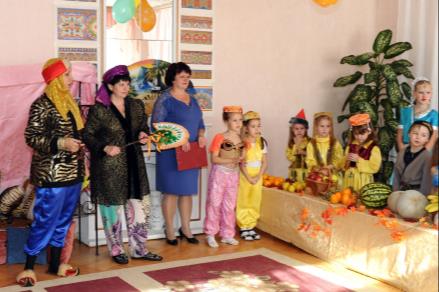 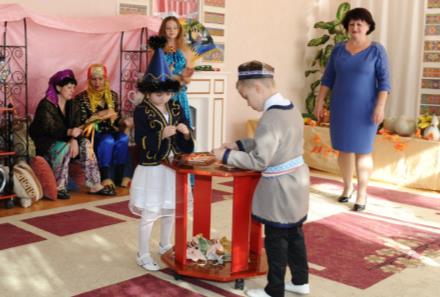 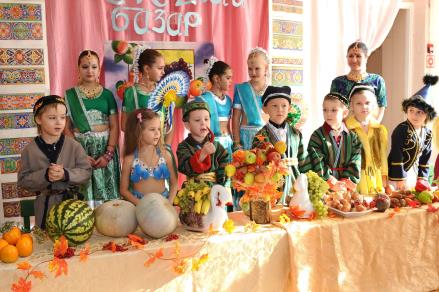 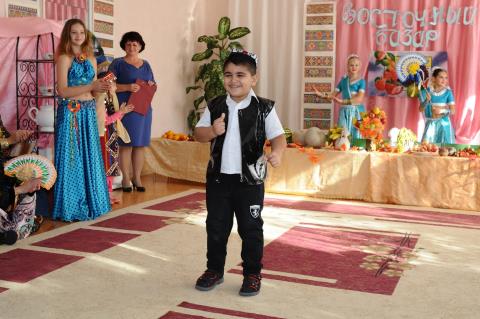 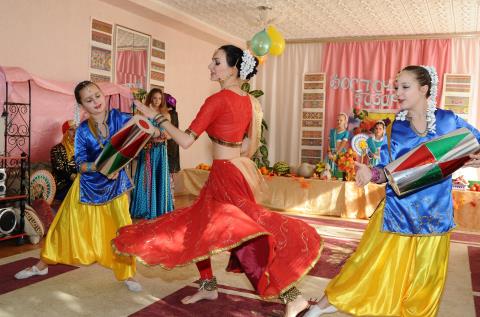 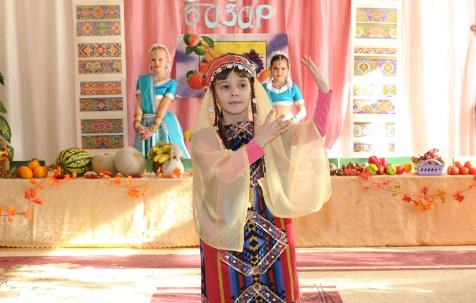 Великий казачий праздник «Покров»
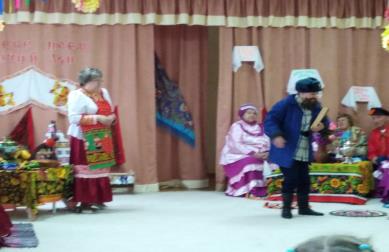 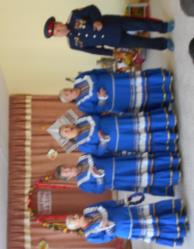 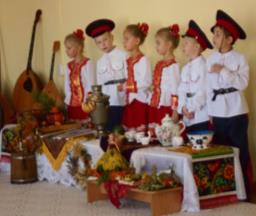 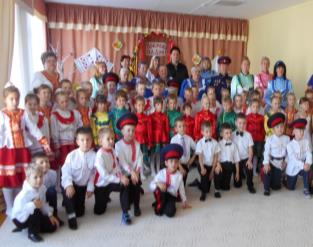 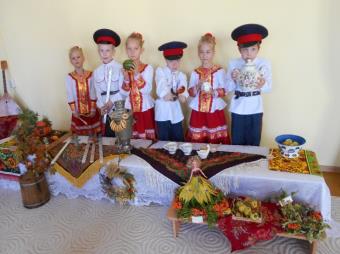 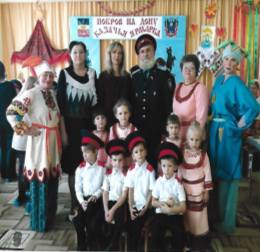 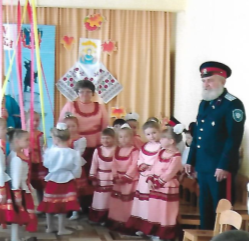 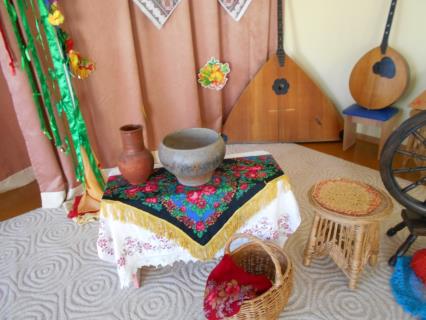 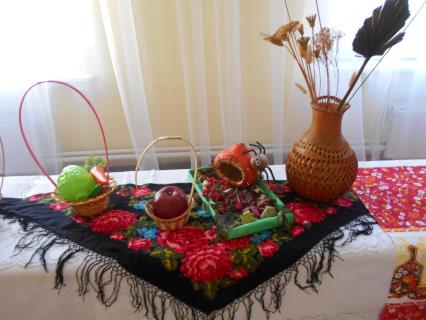 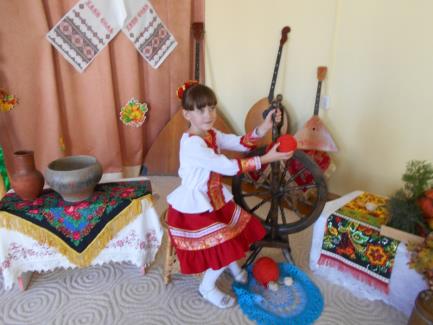 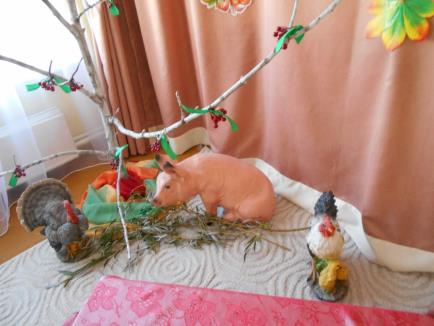 Концерт педагога музыкальной школы С. Рахманинова Л.А. Жеребятьва
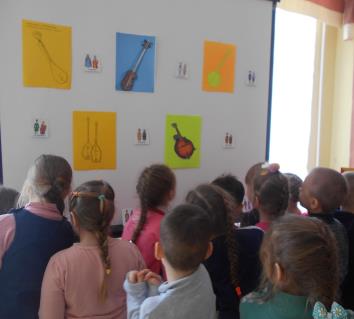 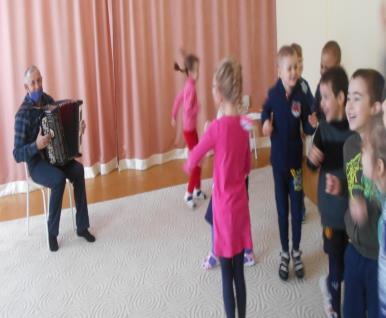 «День Единства – праздник дружбы»
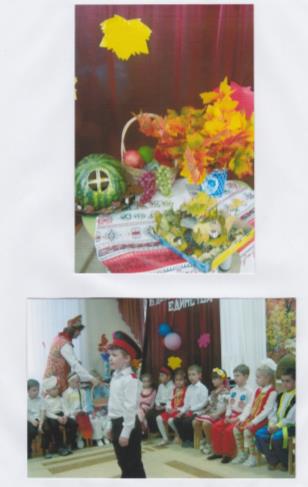 Наши достижения
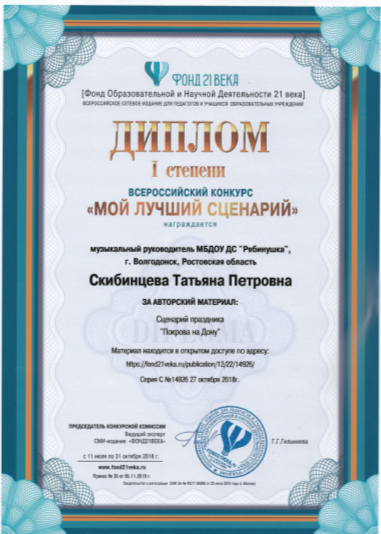 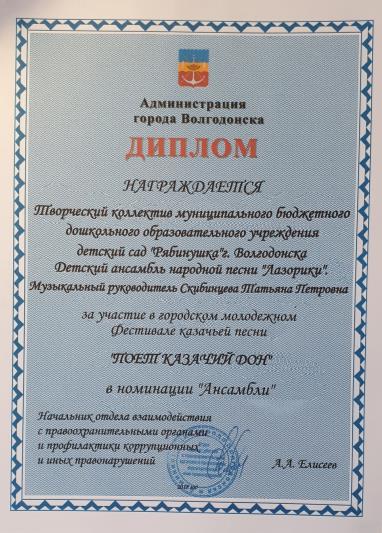 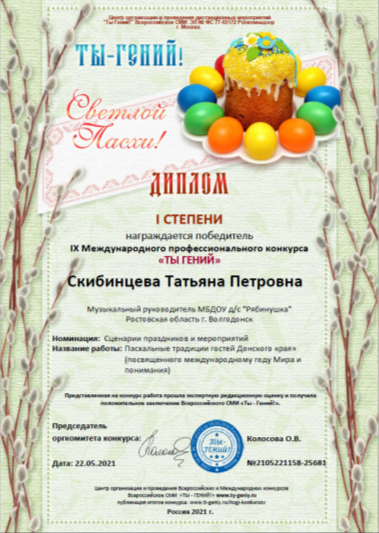 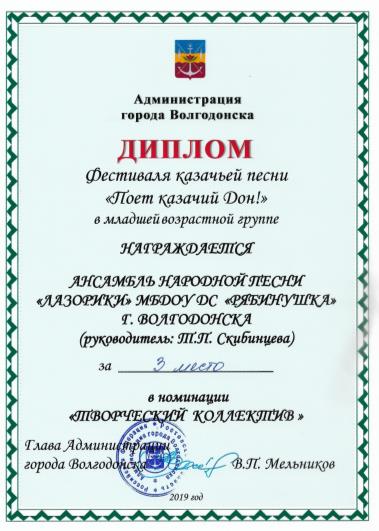 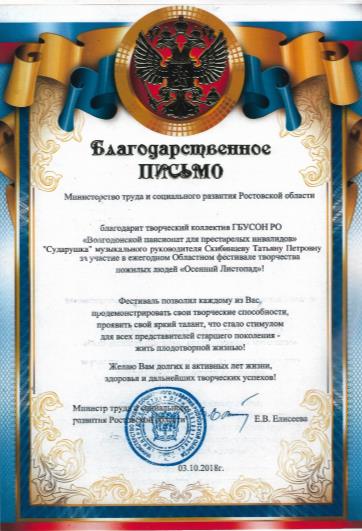 Муниципальное бюджетное дошкольное образовательное учреждение детский сад «Золушка» г.Волгодонска
«Проектирование работы по национально-этнокультурному (казачьему) компоненту в условиях поликультурной среды во взаимодействии с педагогами»
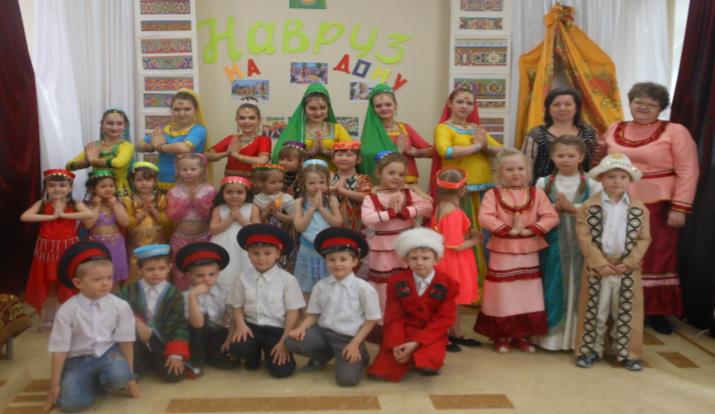 Музыкальный руководитель: Скибинцева Т.П.
г. Волгодонск 2022г.